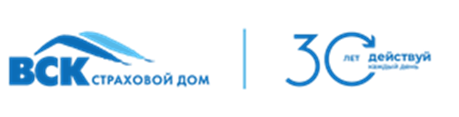 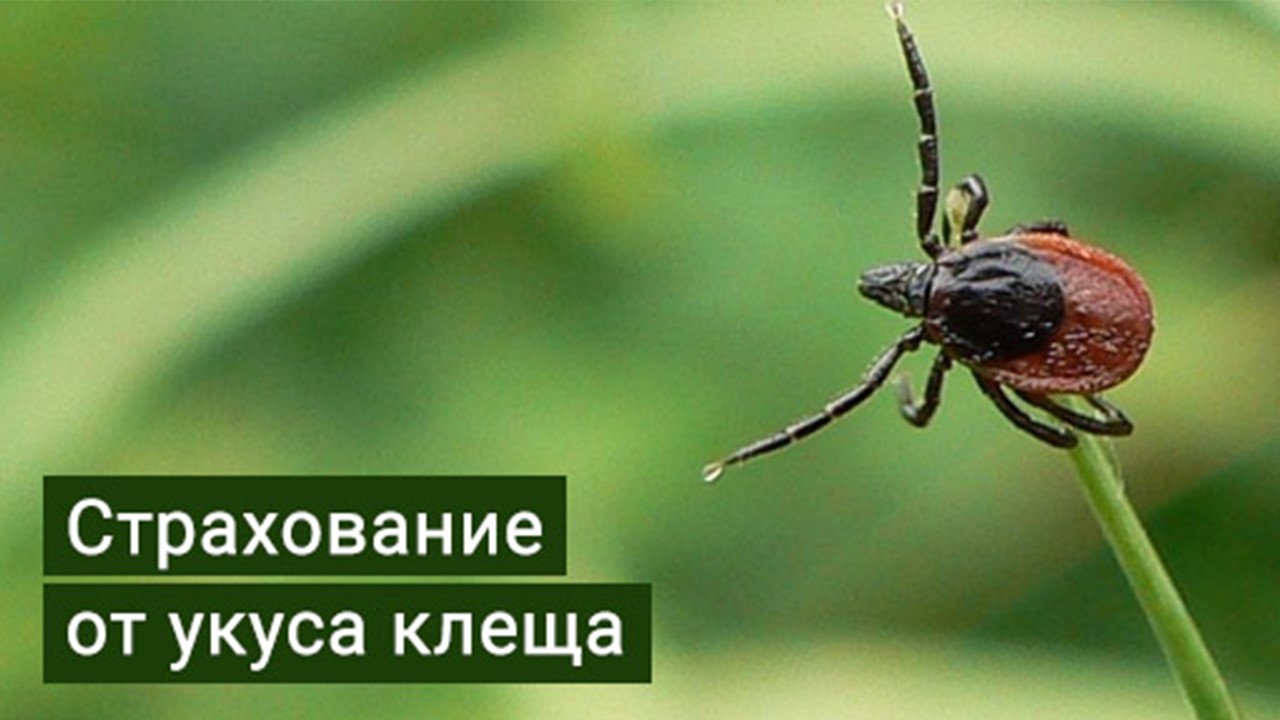 А стоит ли страховаться от укуса клеща?                                             О чем говорят итоги года по клещевым инфекциям?
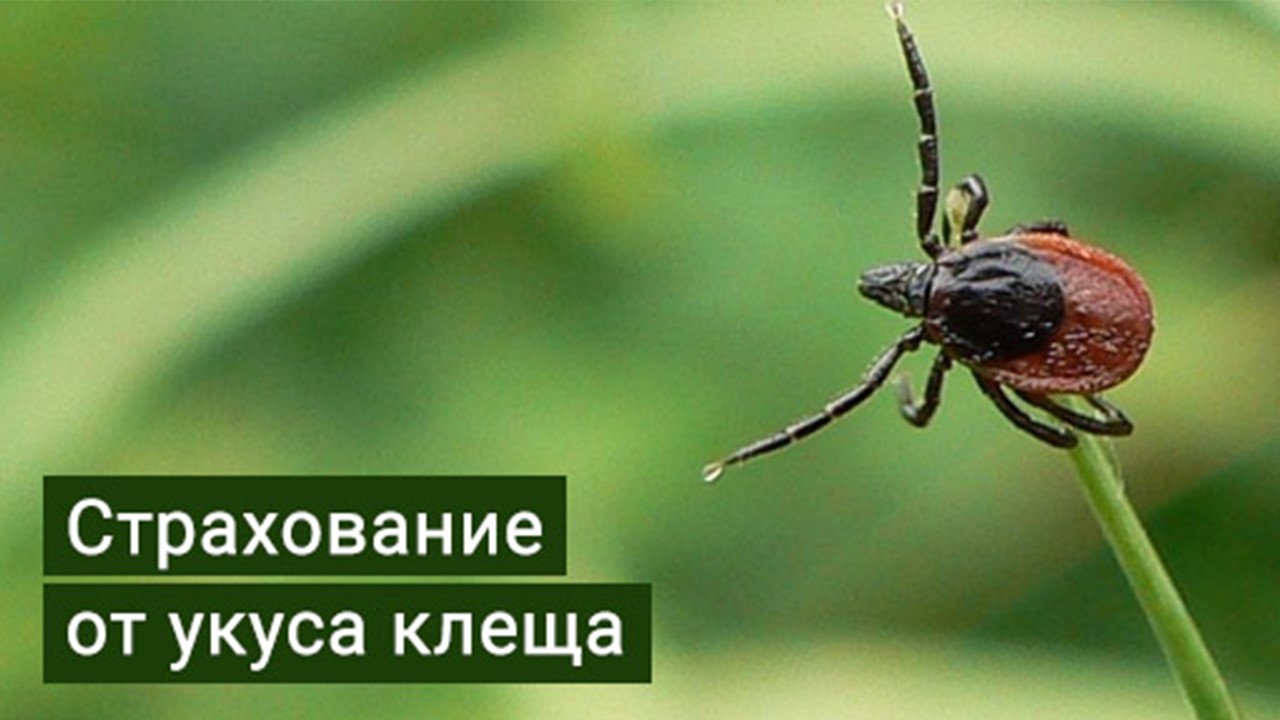 Статистика 2022 года по клещевым инфекциям:
По итогам в Алтайском крае в сезоне 2022 года обратились за медицинской помощью более 10,5 тысяч человек, из них 3,5 тысячи - в Барнауле и окрестностях. 
Процент выявления инфекций: - боррелиоз - 20%- энцефалит - 8,1% Подтвержденные заболевания - энцефалитом 11 человек, боррелиозом - 24 человека.По итогам 2021 г.  обратилось 9814 человек, чуть меньше, чем в текущем году.При исследовании клещей:
в 3,3% случаев выявлено наличие вируса клещевого энцефалита
в 9,9% клещей – наличие возбудителя иксодового клещевого боррелиоза.
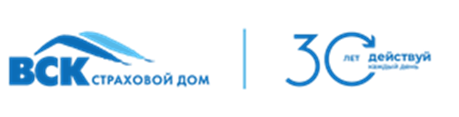 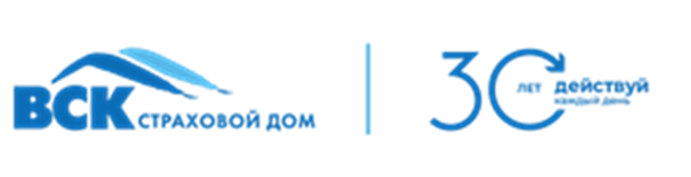 Стоимость взрослые от 16 лет - 140 рублей
Дети до 15 лет включительно - 130 рублей
Страховая сумма - 2 000 000 рублей
Контактные данные:Вострикова АлинаAVostrikova@vsk.ruр.т. +7 (3852) 553-352 (доб. 2998)м.т. +7-983-180-29-68